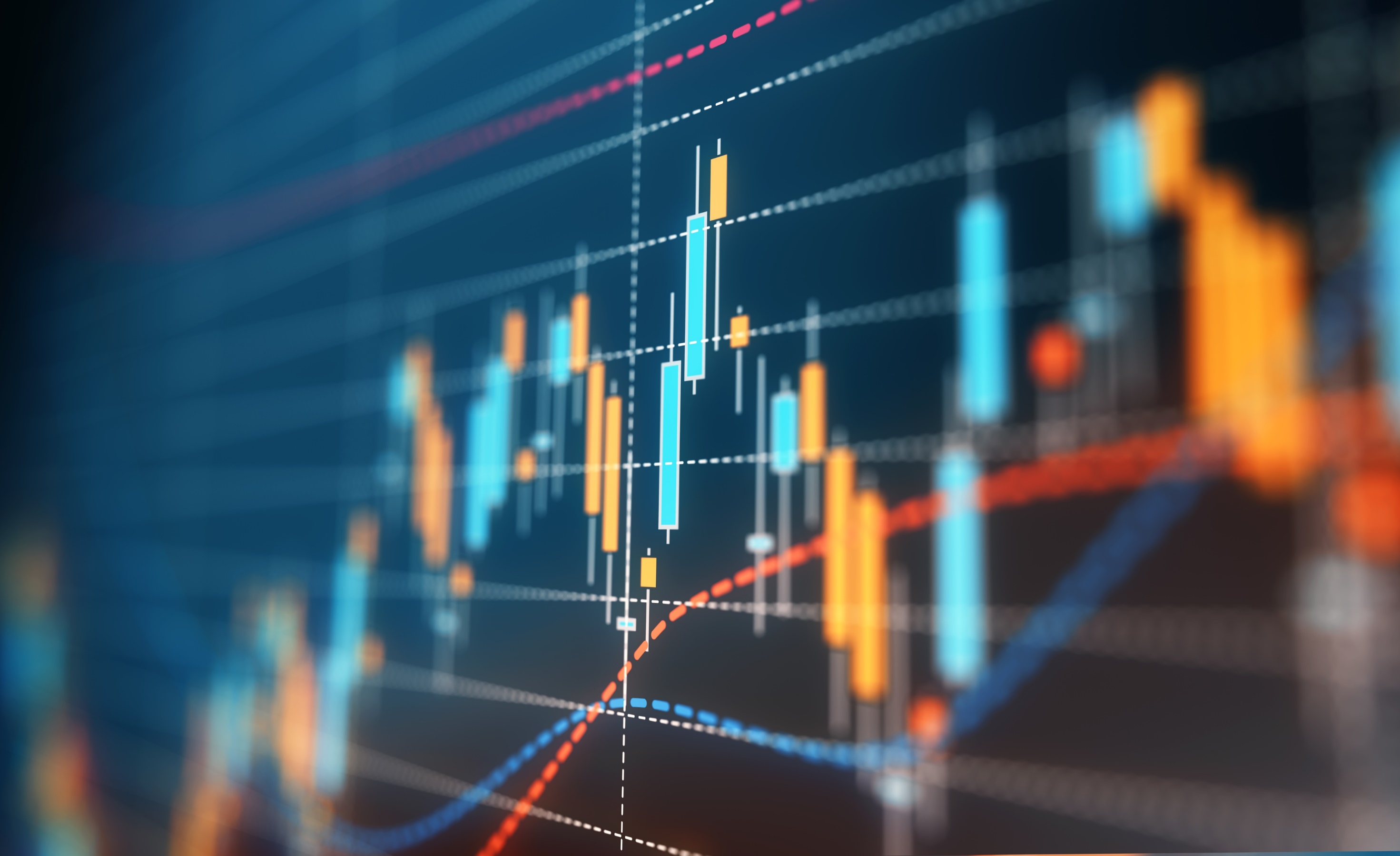 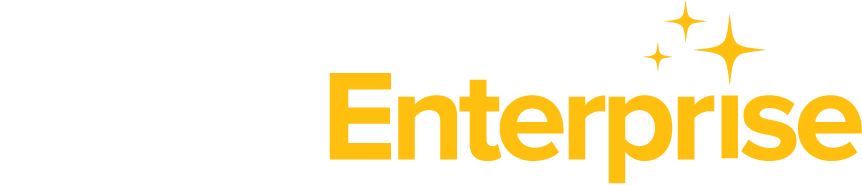 Migration to Oracle 
Information and recommendations

January 2023
Oracle Grant Structure
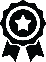 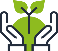 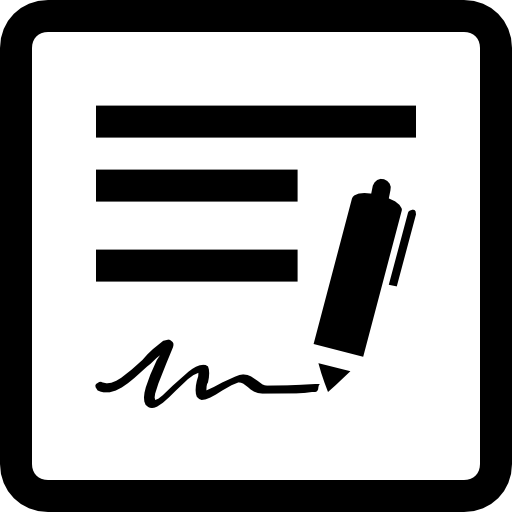 2
Migration of Active Awards
Kuali Award
Oracle Grant
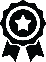 All Kuali Awards that have a performance end date beyond 01/01/2024 will be migrated
All awards that have not been closed (i.e. final financial report, or invoice has not been processed, awards that have overdrafts or pending balances)

The objective is to close as many awards in KFS in order to avoid having information in two different systems.
3
Migration of Active Awards
Each expense account
Oracle Project
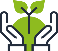 Every KFS Expense Account associated to an open award will be migrated as an Oracle PPM Project, regardless if the expense account is expired or not
Awards that have committed cost share, an Oracle PPM Project will be created for monitoring the cost share. The budgeted cost share amount will be entered using Expenditure Category, ‘Supplies’
The recommendation is to clean up all the KFS expense accounts with an overdraft
Negative budgets will not be migrated. Oracle does not allow negative budgets in PPM
Budgets in SUB8 will be migrated to the Expenditure Category, ‘Supplies’
4
Migration of Active Awards
Oracle Contract
Amount invoiced will be migrated as a summarized total
Fully or Partially Unpaid Invoices will be migrated to the A/R Module
Award Billing Information
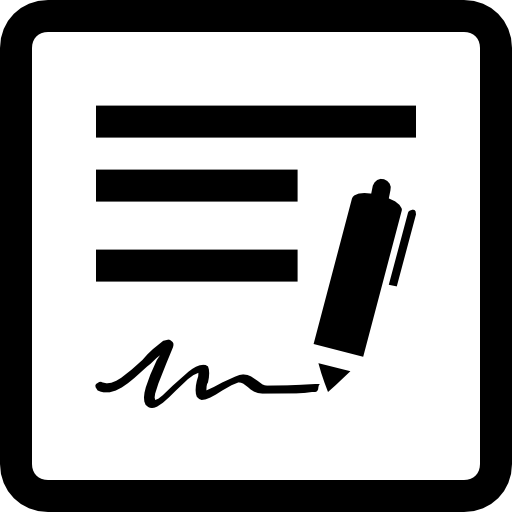 5
Important Issues
6